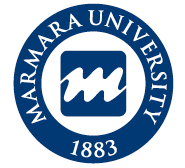 CF Adult Care Challenges in Turkey
Derya KOCAKAYA

Marmara University, School of Medicine
Department of Pulmonary Medicine and Critical Care
Marmara University, Department of Pulmonary Medicine and Critical Care
Founded in 1987
First Medical Intensive Care Unit in Turkey – 2002	

5 Outpatient clinics
1 Inpatient clinic (12 beds; 2 isolated)
8 Medical ICU beds - 3rd  level 
8 General ICU beds - 2nd level
1 Bronchoscopy unit
1 EBUS unit
Adult Pulmonary Medicine Team
CF Adult Care
For 15 years, adult CF patients are managed  in collaboration with pediatric pulmonary physicians 





For the last 10 years, more patients started to be followed
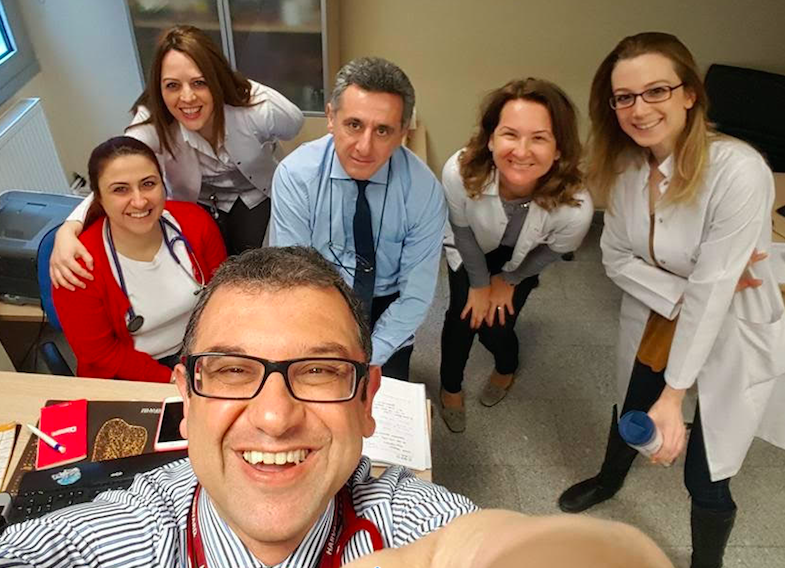 CF Adult Care
50 adult CF patients
Follow-up visits: at least 4 times a year 
Some are more often 
Any CF patient is evaluated at the same day if they walk-in to outpatient clinics 
Most of them are in direct contact with us for their problems
CF - Adult patients
50 patients – regularly  
28 patients –no follow up for the last 5 years 
11 patients – died
2 – Lung transplantations
1 in Turkey
1 in Europe 
2 – follow up in Europe
CF - Adult patients
28 Female  
22 Male 
Mean age: 26.7 years 
Mean BMI: 20.36
6 patients with DM 
32 patients with exocrine pancreatic insufficiency
Mean FEV1  52.6%    FVC 63.0%
Microbiology – Chronic Infection
Pseudomonas aeruginosa infection – 34
MRSA - 3
M. abcessus - 2
Acinetobacter spp - 2 
1 w/ nocardia 
MSSA - 11 
E. coli - 2 
ABPA- 5 
1 w/ MRSA, 2 w/ MSSA
CF – Treatment
Chronic infection
Acute infection (inpatient/ outpatient)
Nutrition counseling
Pancreatic enzyme replacement
Treatment of DM and osteoporosis 
Vitamin replacement
CF education and counseling
Respiratory Physiotherapy 
Evaluation for lung transplantation
Challenges – transition clinics !!!
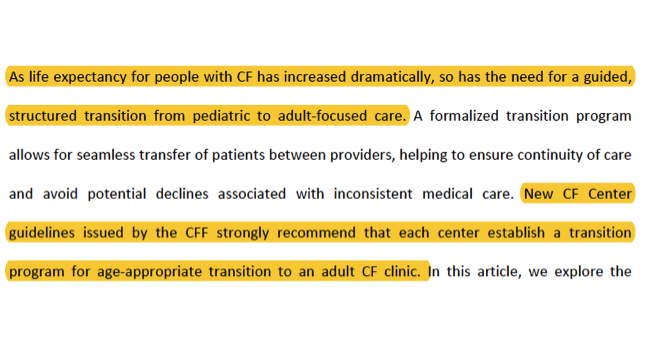 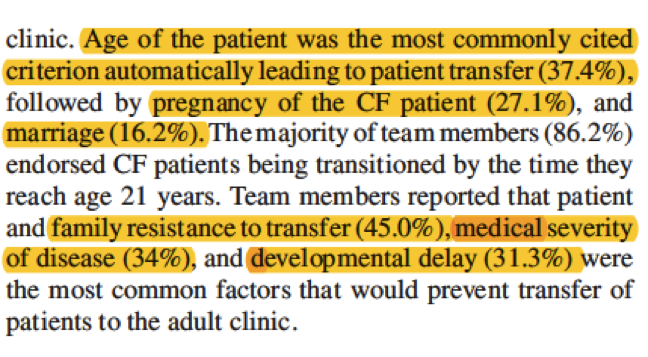 Limitations in adult CF care
Limited physical resources – managing CF care in a busy hospital , particularly for inpatient treatments (single-room accommodation) 

Lack of dedicated psychological support esp. for patients w/ severe respiratory problems 

Lung Transplantation
Improvements – Team members dedicated to CF
Dietician
Physical Therapy and Rehabilitation Specialist / Respiratory Physiotherapist / Cardiopulmonary Rehabilitation Unit
Geneticist	
Infectious Diseases and Microbiology Specialist 
Gastroenterologist 
CF nurse
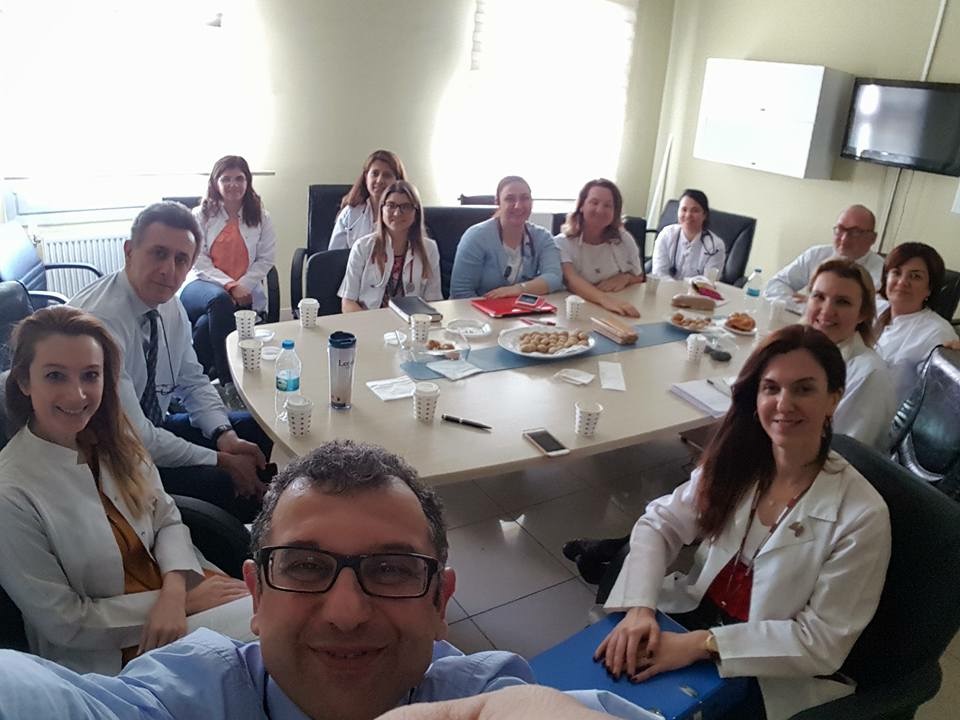 Thank you..